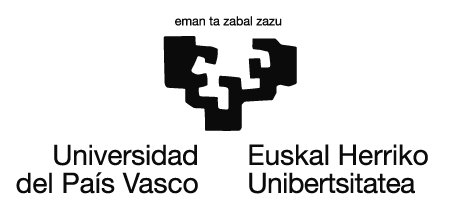 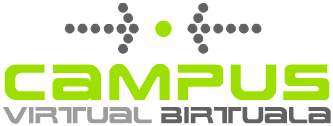 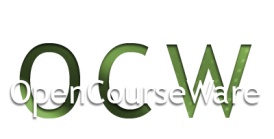 16. Gaia ARIKETAKENERGIA ETA MAKINAK. TEKNOLOGIA
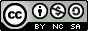 Lan hau Creative Commons-en Nazioarteko 3.0 lizentziaren mendeko Azterketa-Ez komertzial-Partekatu lizentziaren mende dago.  Lizentzia horren kopia ikusteko, sartu http://creativecommons.org/licenses/by-nc-sa/3.0/es/ helbidean
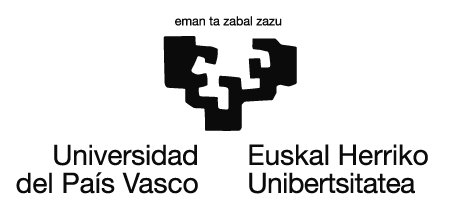 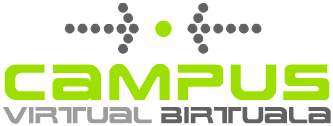 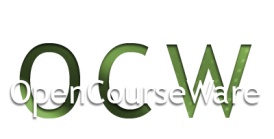 Sistema materialetan energia .......................... tzen eta ..................... tzen da. 

Zer egin dezakegu pospoloa pizteko?
Suarekin, adibidez txiskero edo beste pospolo batekin
Igurtziz
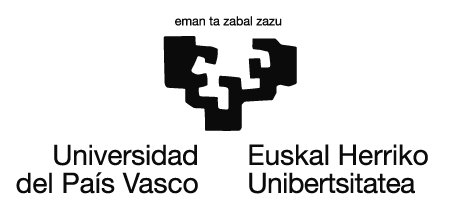 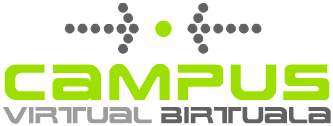 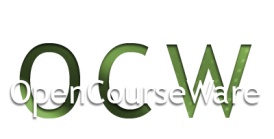 Igurtziz piztu dezakegu. Baina pospoloa mugitu eta igurtzi behar dugu zakarra den azalera horretan.
Pizteko pospoloa mugitu behar dugu. Nola lor dezakegu?
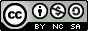 Lan hau Creative Commons-en Nazioarteko 3.0 lizentziaren mendeko Azterketa-Ez komertzial-Partekatu lizentziaren mende dago.  Lizentzia horren kopia ikusteko, sartu http://creativecommons.org/licenses/by-nc-sa/3.0/es/ helbidean
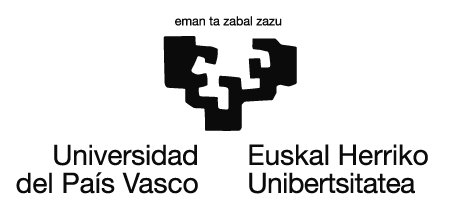 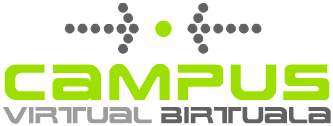 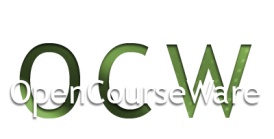 Gurpila
Lixa
Aspak
Pospoloa
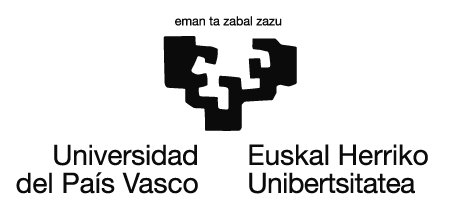 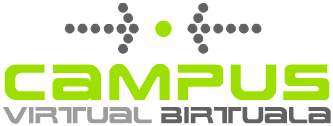 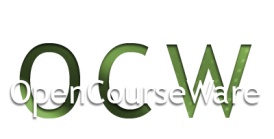 Aurreko faserako galdera hau dugu: Nola mugitu dezakegu gurpila?
Haizearekin, belauntzi baten antzera
Eskuekin mugituz
Kolpe bat emanez
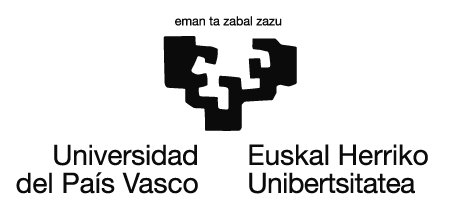 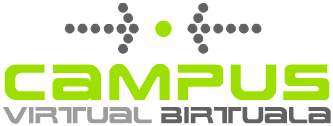 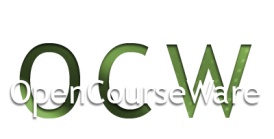 Baina aurretik beste fasea behar dugu: bola mugitzeko zerbait behar dugu, adbidez arrapala batetik bola mugituz ala pendulo baten bitartez ala malguki baten bitartez.
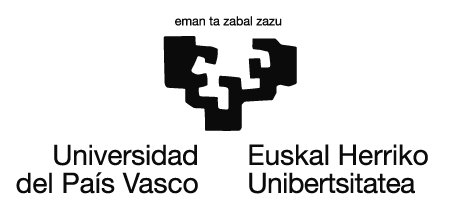 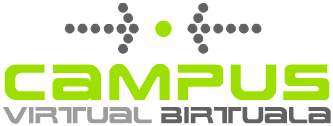 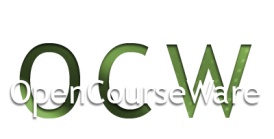 Den dena elkartuz, hauxe lor dezakegu:
Bola altura batean
Gurpila
Plano okertua
Lixa
Aspak
Pospoloa
7
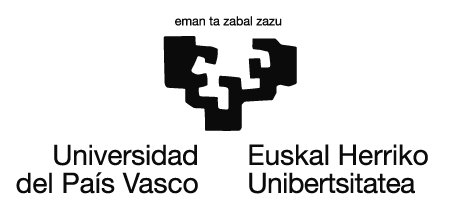 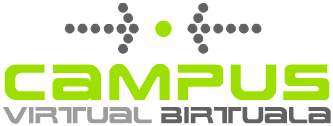 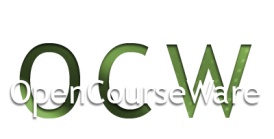 Aurreko objektuek makina osatzen al dute? Zein motatakoa da? Zein da bere izena?

Identifika itzazu kausak eta efektuak.

Zeintzuk dira faseak? Deskriba itzazu.

Makina ziklikoa ala kateatutako efektuen makina al da? Zein da ezberdintasuna? Lehen Hezkuntzan lantzeko kognitiboki eta egiteko errazena zein makina da?
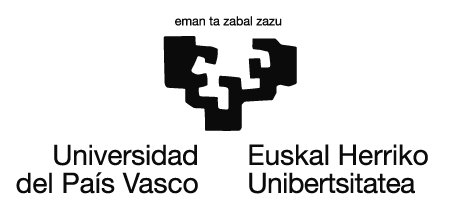 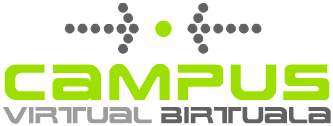 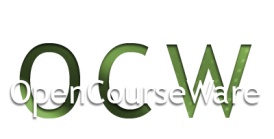 Mugimendurik gabe 
posible al da pospoloa piztea?
9
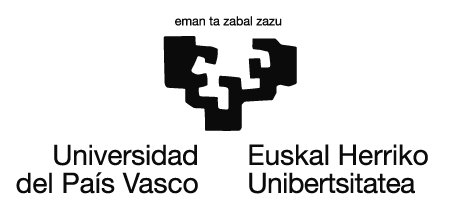 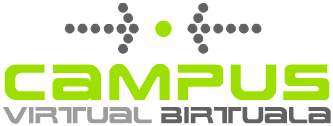 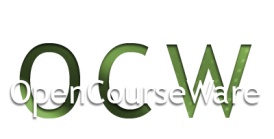 Energia eraldaketak identifika itzazu.
Zein motatako energia transferentziak daude?
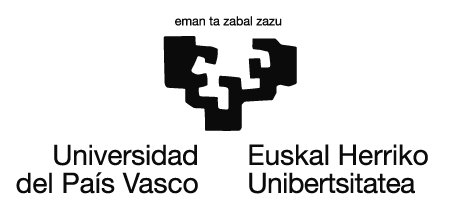 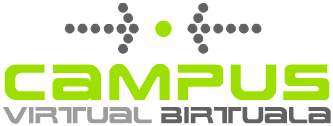 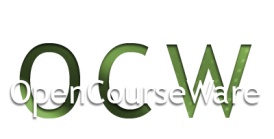 Eta bola zoruan egongo balitz?
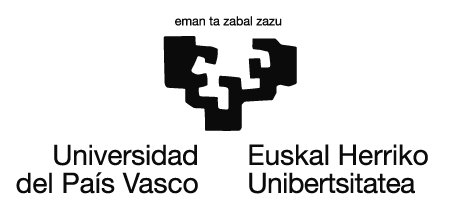 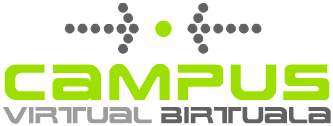 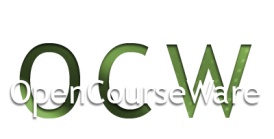 Malguki bat erabil al ezakegu?
Malgukia
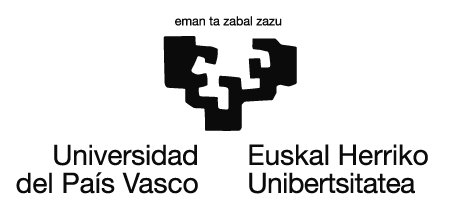 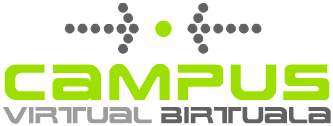 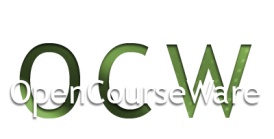 Pendulo baten bitartez pospoloa piztu al dezakegu? Eta ur txorrota erabiliz?
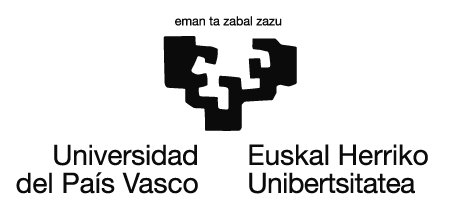 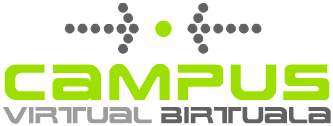 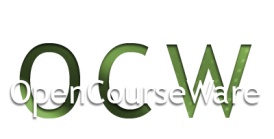 Deskriba itzazu aldaketak
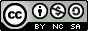 Lan hau Creative Commons-en Nazioarteko 3.0 lizentziaren mendeko Azterketa-Ez komertzial-Partekatu lizentziaren mende dago.  Lizentzia horren kopia ikusteko, sartu http://creativecommons.org/licenses/by-nc-sa/3.0/es/ helbidean
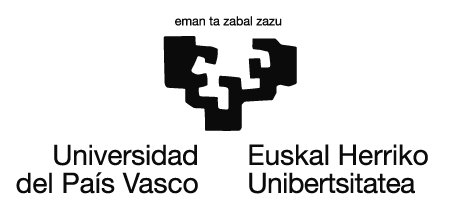 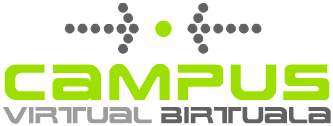 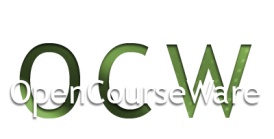 Bola ........ baitago
Zeintzuk dira faseak? Fase bakoitzak funtzio bat du. Identifikatu funtzioak.
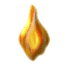 Bola ............ baita
Pospoloa piztu da
............... baitago
.......... baitago
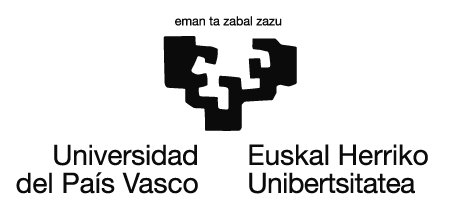 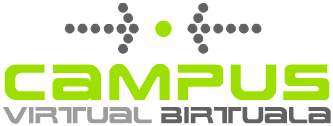 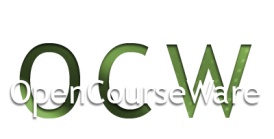 Zerk sortzen du aldaketa? Zer aldatzen da?
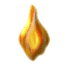 IDATZ EZAZU.
Sistema materialetan ................ gertatzen dira. ............. transferitzen da. .............. gertatzen dira.
http://1.bp.blogspot.com/-yNATAQMTcY8/T8vlD7g0bQI/AAAAAAAAAGY/gp1xbPtRleU/s320/maquinasefectos.png makinan aplika ezazu
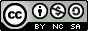 Lan hau Creative Commons-en Nazioarteko 3.0 lizentziaren mendeko Azterketa-Ez komertzial-Partekatu lizentziaren mende dago.  Lizentzia horren kopia ikusteko, sartu http://creativecommons.org/licenses/by-nc-sa/3.0/es/ helbidean
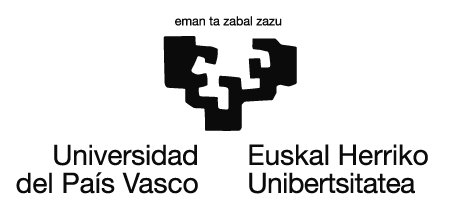 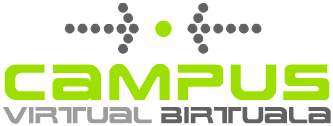 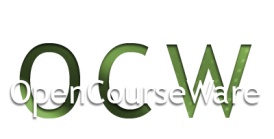 1
Zein motatako transferentzia energetikoak ditugu?
2
3
4
5
6
....................
................
.....................
.............
.............
.............
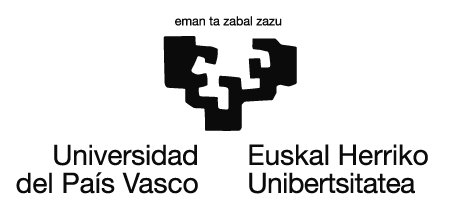 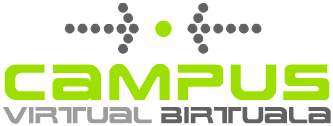 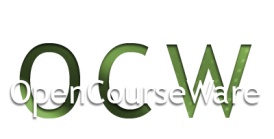 Energia
......................................... da
Zein motatako energia iturri ditugu http://4.bp.blogspot.com/-QSYfaBC_iek/UKqvNAZCw5I/AAAAAAAAAAM/pyt8fsl36hI/s1600/P1.jpg  ?
...................................................................................................................................................................................................................................................................................................................................................
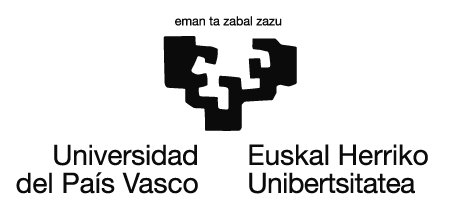 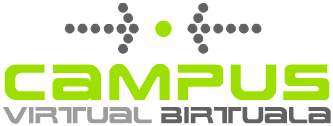 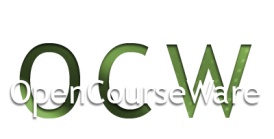 Makinei buruz hitz egiten dugunean erredimenduataz hitz egin behar dugu. Zer da makina baten errendimendua?
Makinaren errendimendua (η) Lortzen den ..........., ............. eta ............,  eta a................ edo k................... arteko erlazioa.
Matematikoki nola azalduko zenuke?
19
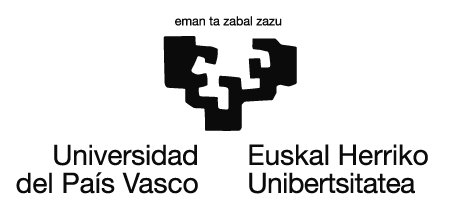 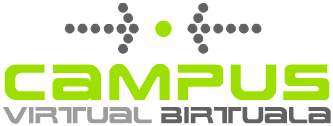 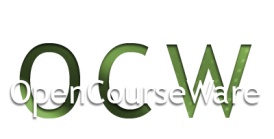 - Ondorengo makinetan dituzuen faseak eta operadore teknologikoak identifika itzazue. Kateatutako efektuen makina hoietan hainbat gailu teknologiko dituzue. Egizue gailu hauen zerrenda eta adierazi gailu bakoitzaren deskripzioa, materialak, funtzioa eta izena. Zuen makina diseinatzeko, elaboratzeko eta ebaluatzeko baliagarria izango da.
- Zuen txanda da. Kateatutako makina sortu,  diseinatu, planifikatu, garatu, funtzionatu arazi, ebaluatu eta txosten idatzia eta ikusentzunezkoa egin behar duzue. Amaierak ikaragarri polita izan behar du, hasiera erraza eta eraginkorra aurkitu behar duzue, 30 segundu iraun behar du eta gutxienez bost fase eduki behar ditu.
20